Figure 1. Synergistic effects of mutated huntingtin and dopamine on striatal neuron degeneration. (A) Dose-dependent ...
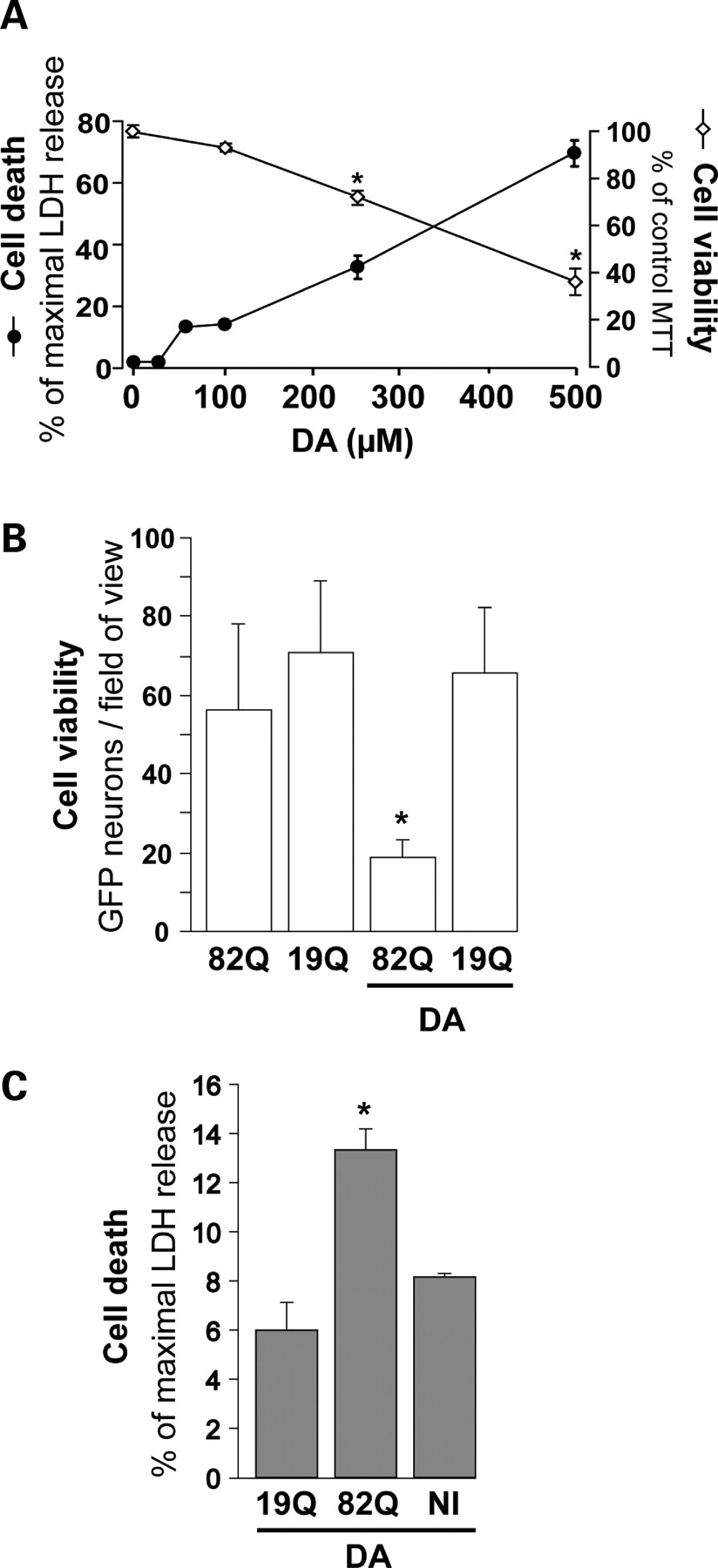 Hum Mol Genet, Volume 17, Issue 10, 15 May 2008, Pages 1446–1456, https://doi.org/10.1093/hmg/ddn033
The content of this slide may be subject to copyright: please see the slide notes for details.
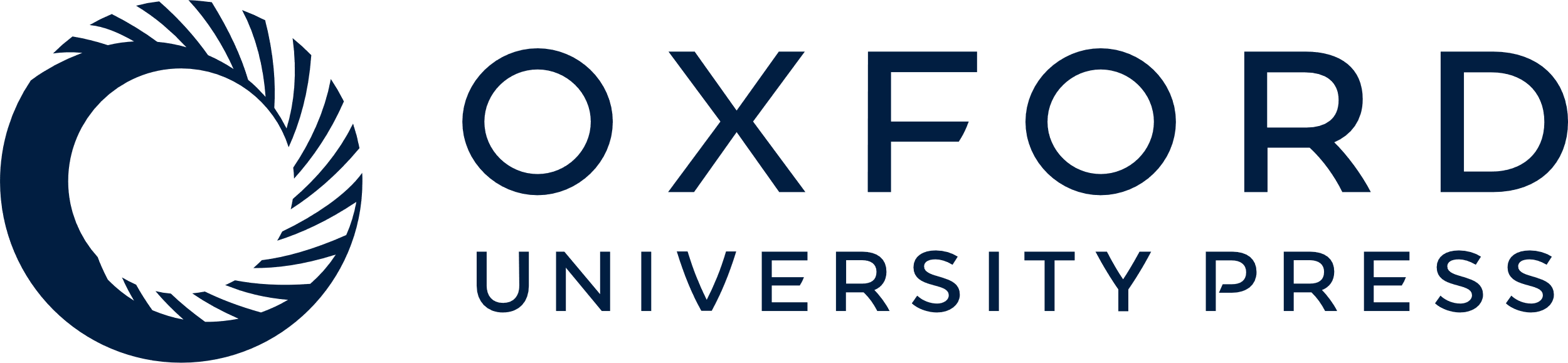 [Speaker Notes: Figure 1. Synergistic effects of mutated huntingtin and dopamine on striatal neuron degeneration. (A) Dose-dependent toxicity of DA (24 h treatment) assessed in striatal neurons (21 DIV) using the LDH and MTT cell death/viability assays. Note the clear-cut toxicity of DA above 250 µm. (B) Effect of 100 µm DA on the survival of striatal neurons 4 weeks after simultaneous transduction with a lentiviral vector encoding Htt171-82Q (mutated) or Htt171-19Q (wild-type), and a lentiviral vector encoding the reporter GFP. Neither DA alone nor Htt171-82Q alone is toxic to GFP-labeled neurons at this time point, but a combination of the two results in a 3-fold reduction in the number of neurons compared with Htt171-82Q controls. (C) Cell death assessed using the LDH assay in an experiment similar to that in (B), in the absence of lentiviral GFP. In the presence of DA, LDH release is significantly increased in cultures expressing Htt171-82Q. No LDH activity was observed without DA (data not shown). *P < 0.05; ANOVA and Fisher's post-hoc PLSD test.


Unless provided in the caption above, the following copyright applies to the content of this slide: © 2008 The Author(s)This is an Open Access article distributed under the terms of the Creative Commons Attribution Non-Commercial License (http://creativecommons.org/licenses/by-nc/2.0/uk/) which permits unrestricted non-commercial use, distribution, and reproduction in any medium, provided the original work is properly cited.]
Figure 2. Synergistic effects of mitochondrial complex II deficits and dopamine on striatal neuron degeneration. Cell ...
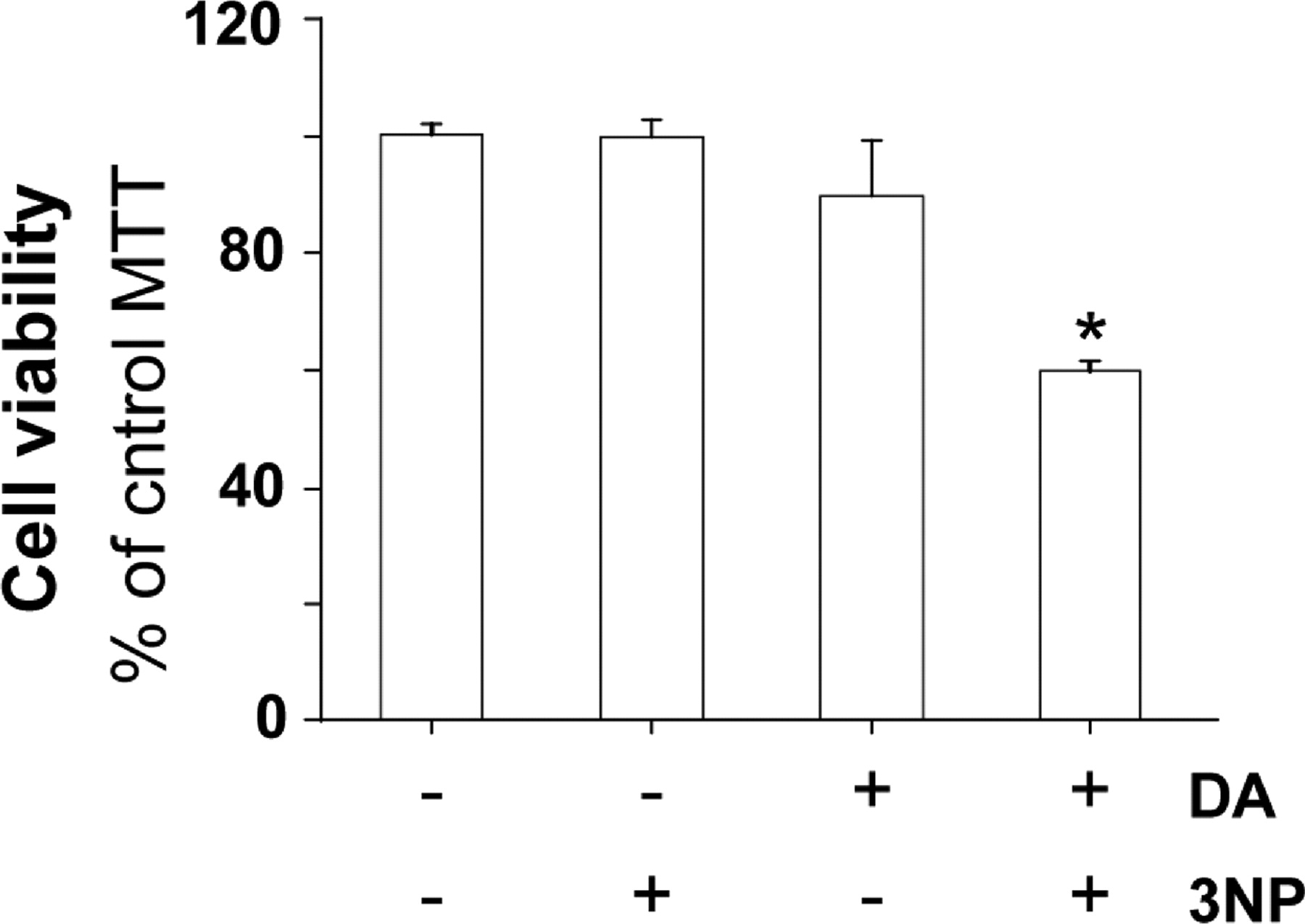 Hum Mol Genet, Volume 17, Issue 10, 15 May 2008, Pages 1446–1456, https://doi.org/10.1093/hmg/ddn033
The content of this slide may be subject to copyright: please see the slide notes for details.
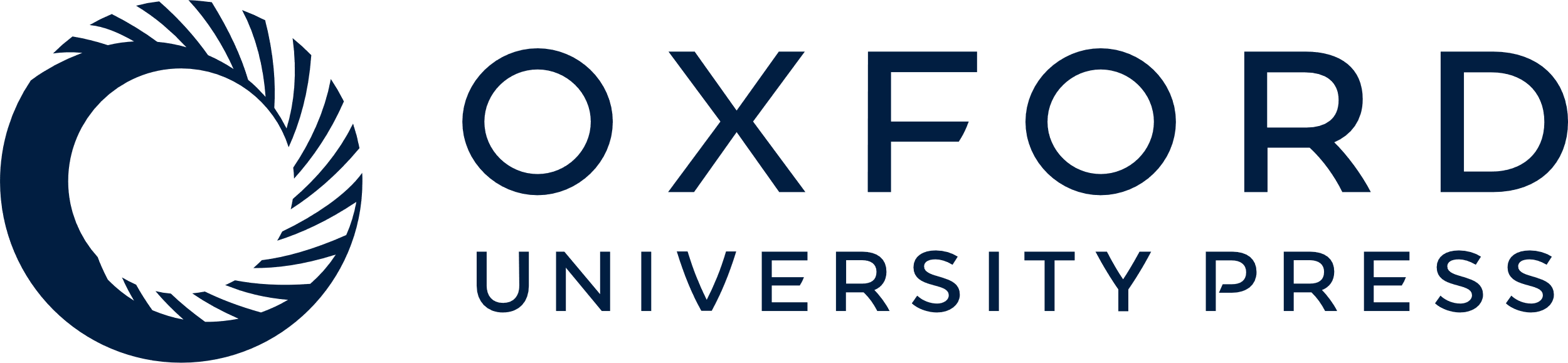 [Speaker Notes: Figure 2. Synergistic effects of mitochondrial complex II deficits and dopamine on striatal neuron degeneration. Cell viability assessed by the MTT assay after treatment for 24 h with 3-NP (75 µm), an irreversible inhibitor of mCII, and DA (100 µm). Note that when applied alone, 3-NP is non-toxic and DA is very mildly toxic. Treatment with both agents synergistically induces cell death. *P < 0.0001; ANOVA and Fisher's post-hoc PLSD test.


Unless provided in the caption above, the following copyright applies to the content of this slide: © 2008 The Author(s)This is an Open Access article distributed under the terms of the Creative Commons Attribution Non-Commercial License (http://creativecommons.org/licenses/by-nc/2.0/uk/) which permits unrestricted non-commercial use, distribution, and reproduction in any medium, provided the original work is properly cited.]
Figure 3. Cumulative effects of dopamine and mutated huntingtin on mCII expression and catalytic activity. Measurement ...
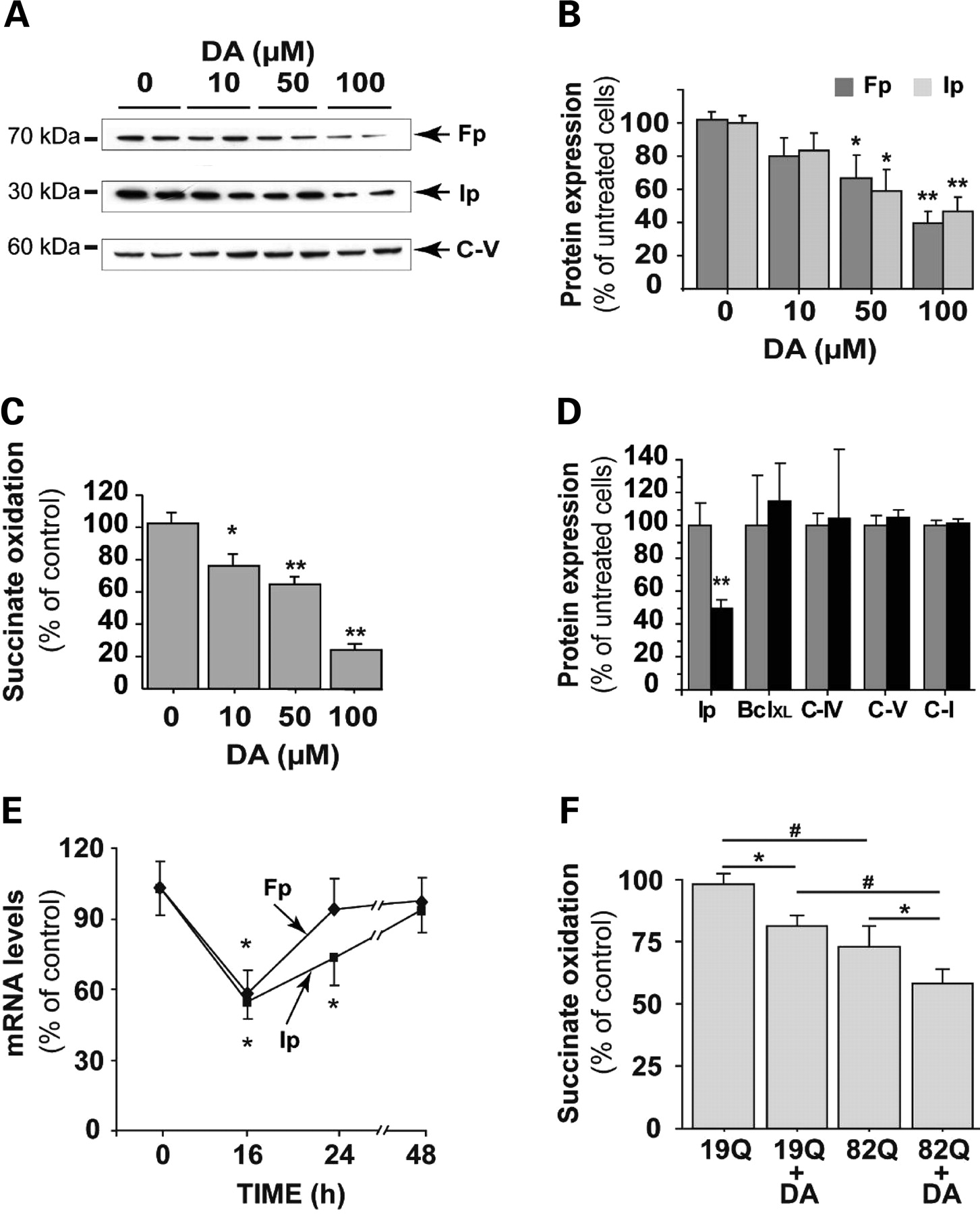 Hum Mol Genet, Volume 17, Issue 10, 15 May 2008, Pages 1446–1456, https://doi.org/10.1093/hmg/ddn033
The content of this slide may be subject to copyright: please see the slide notes for details.
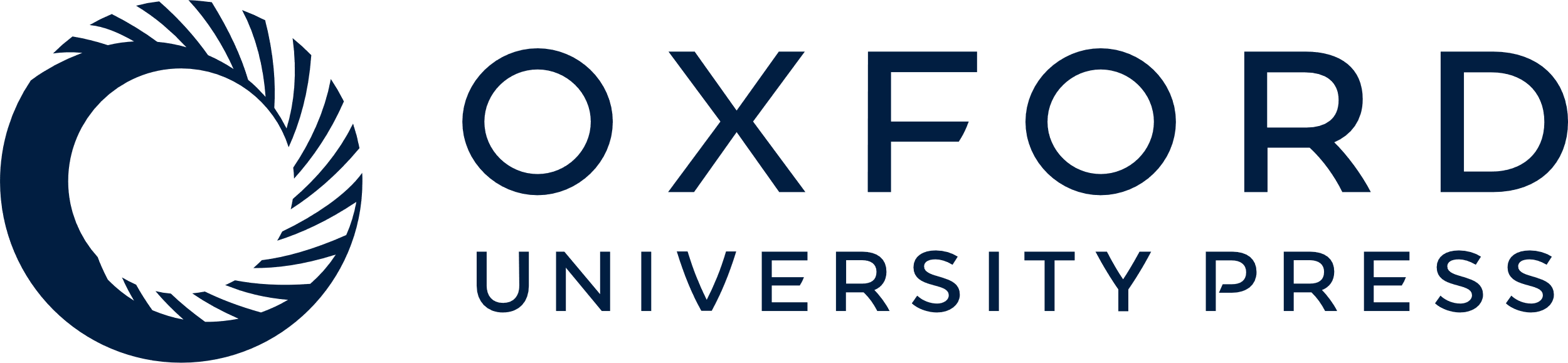 [Speaker Notes: Figure 3. Cumulative effects of dopamine and mutated huntingtin on mCII expression and catalytic activity. Measurement of Ip and Fp protein expression levels as indicated by western blotting, and mCII activity in striatal cultures treated for 24 h with increasing concentrations of DA. (A) Representative western blot showing the reduction of Ip and Fp expression, while levels of the alpha-subunit of complex V (C-V) remain essentially unchanged. (B) Quantification of protein levels for Ip and Fp after western blotting. (C) Dose-dependent effect of a 24 h DA treatment on the catalytic activity (succinate dehydrogenase) of mCII. (D) Quantification of protein levels for BclXL, the alpha-subunit of complex V (C-V), subunit 4 of complex IV (C-IV) and the 39 kDa subunit of complex I (C-I) after 100 µm DA treatment. (E) Changes in Ip and Fp mRNA levels over time during a 100 µm DA treatment, using quantitative RT–PCR. Note the transient down-regulation of both transcripts. (F) mCII activity in striatal neurons transduced with lentiviral Htt171-82Q (mutant) or Htt171-19Q (wild-type), before treatment with 100 µm DA or vehicle. The effects of DA and mutated Htt on the reduction of mCII activity are cumulative, and correspond to the synergistic effects on neuronal degeneration seen in Figure 1. *P < 0.05; **P < 0.001; #P < 0.01; ANOVA and Fisher's post-hoc PLSD test.


Unless provided in the caption above, the following copyright applies to the content of this slide: © 2008 The Author(s)This is an Open Access article distributed under the terms of the Creative Commons Attribution Non-Commercial License (http://creativecommons.org/licenses/by-nc/2.0/uk/) which permits unrestricted non-commercial use, distribution, and reproduction in any medium, provided the original work is properly cited.]
Figure 4. Rescue of striatal neurons from DA toxicity by lentiviral mCII components, Fp and Ip. Effects of DA on mCII ...
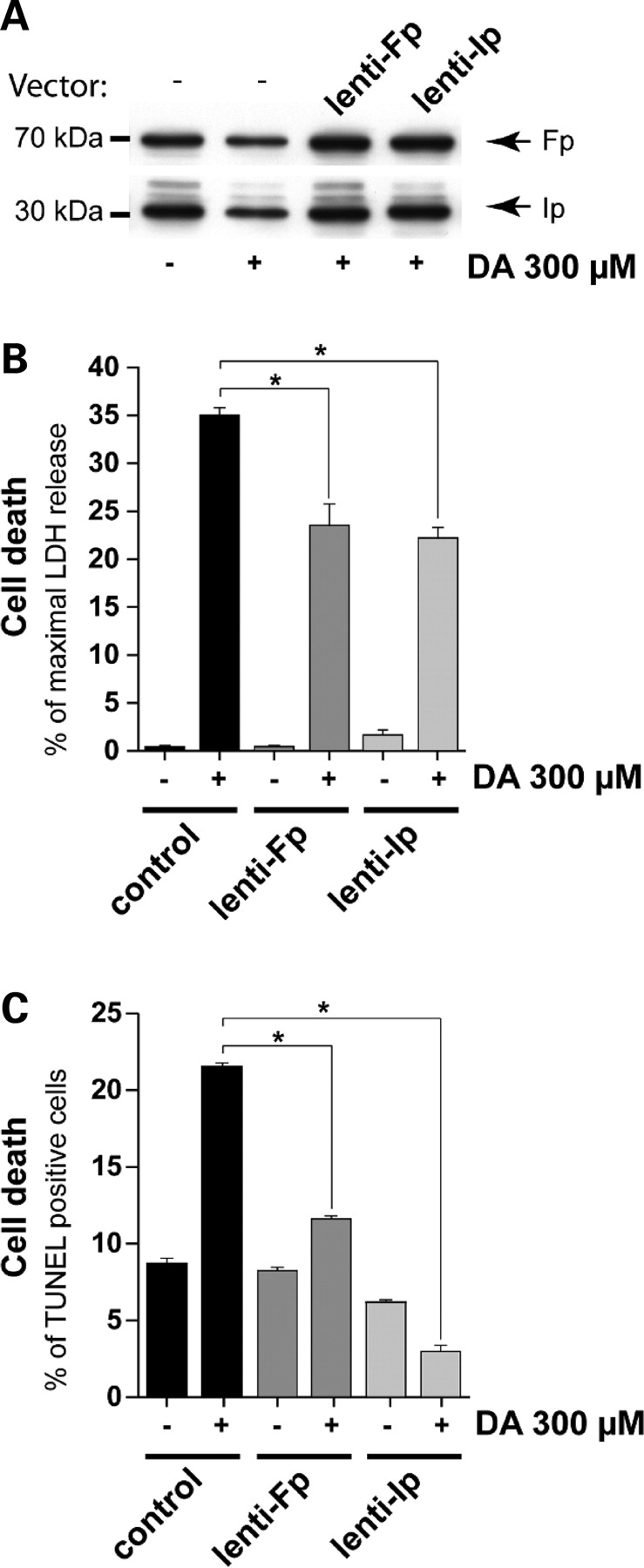 Hum Mol Genet, Volume 17, Issue 10, 15 May 2008, Pages 1446–1456, https://doi.org/10.1093/hmg/ddn033
The content of this slide may be subject to copyright: please see the slide notes for details.
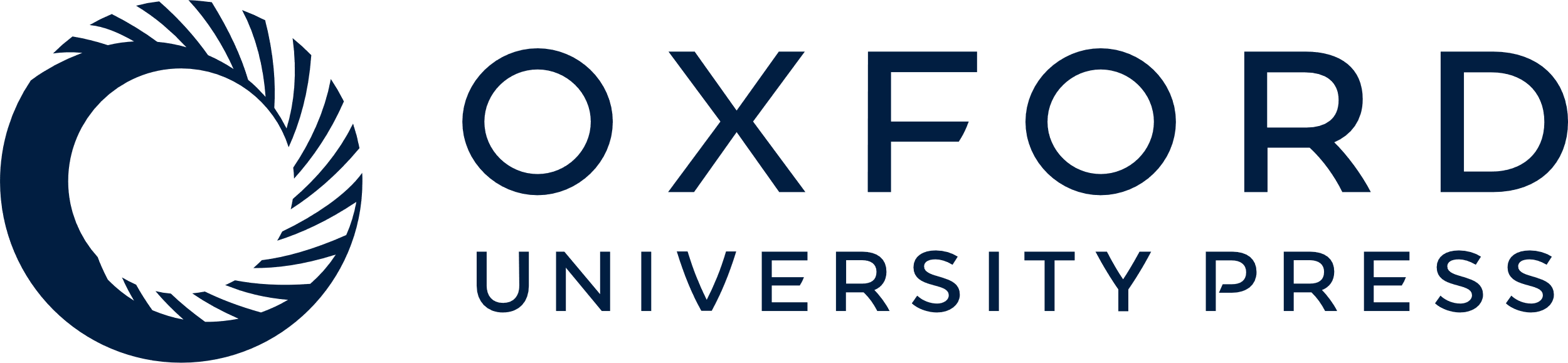 [Speaker Notes: Figure 4. Rescue of striatal neurons from DA toxicity by lentiviral mCII components, Fp and Ip. Effects of DA on mCII Ip and Fp subunit expression in neurons plated for 3 weeks in culture. Cultures were exposed to 300 µm DA for 24 h, 2 weeks after transduction with lentiviral vectors coding Ip (lenti-Ip) or Fp (lenti-Fp) proteins or vehicle alone. (A) Levels of Ip and Fp assessed by western blot analysis reveal that the overexpression of mCII subunits compensates for the loss induced by DA. (B and C) Evaluation of the protective effects of Ip and Fp overexpression using the LDH assay (B) and counts of TUNEL-positive cells by FACS (C). Note that the overexpression of Ip and Fp mCII subunits is neuroprotective. *P < 0.0001; ANOVA and Fisher's post-hoc PLSD test.


Unless provided in the caption above, the following copyright applies to the content of this slide: © 2008 The Author(s)This is an Open Access article distributed under the terms of the Creative Commons Attribution Non-Commercial License (http://creativecommons.org/licenses/by-nc/2.0/uk/) which permits unrestricted non-commercial use, distribution, and reproduction in any medium, provided the original work is properly cited.]
Figure 5. Microscopic analysis of the effects of Ip mCII subunit overexpression on DA-induced neuronal death. Cultures ...
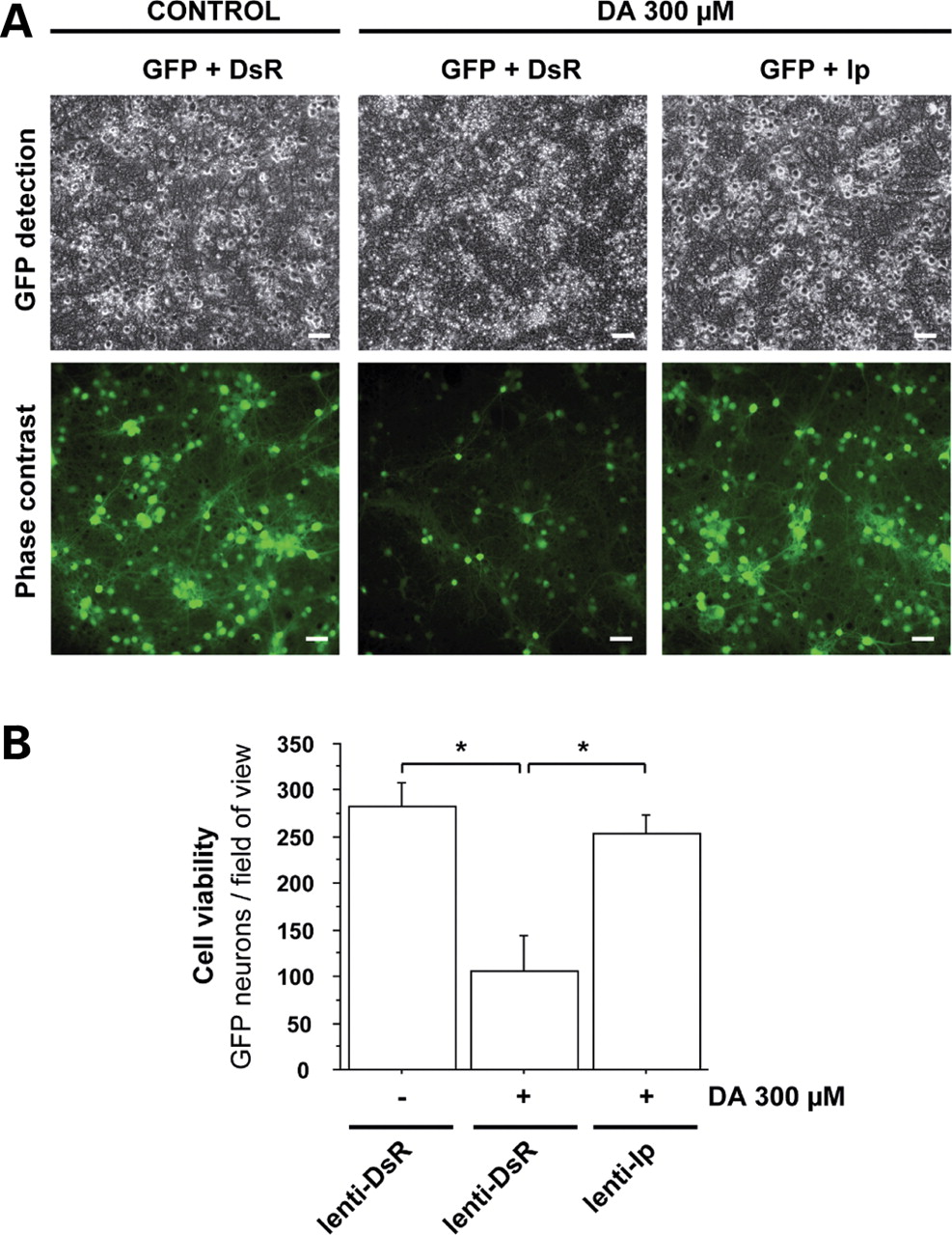 Hum Mol Genet, Volume 17, Issue 10, 15 May 2008, Pages 1446–1456, https://doi.org/10.1093/hmg/ddn033
The content of this slide may be subject to copyright: please see the slide notes for details.
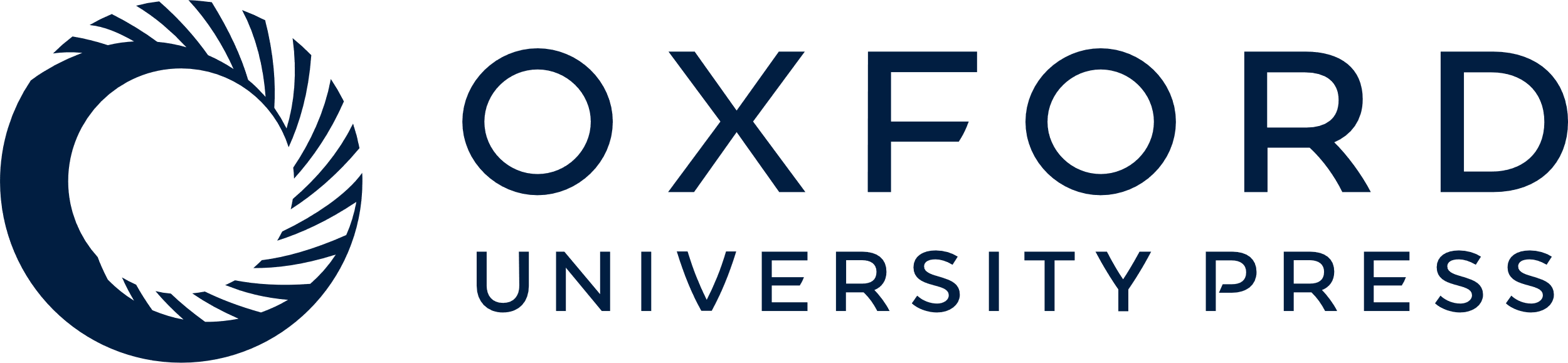 [Speaker Notes: Figure 5. Microscopic analysis of the effects of Ip mCII subunit overexpression on DA-induced neuronal death. Cultures of striatal neurons expressing the reporter gene GFP, were transduced with a lentiviral vector coding the Ip subunit of mCII (lenti-Ip) or the DsRed reporter protein (lenti-DsR) as a control of transduction. (A) Representative field of view using phase contrast imaging (upper images) and fluorescence imaging of GFP (lower images) (Scale bar, 20 µm). (B) Histogram of GFP-positive cell counts in cultures transduced with lenti-Ds or lenti-Ip after a 24 h treatment with DA. Note the severity of neurodegeneration in cultures treated with DA, and the rescuing effect of Ip overexpression. *P < 0.005; ANOVA and Fisher's post-hoc PLSD test.


Unless provided in the caption above, the following copyright applies to the content of this slide: © 2008 The Author(s)This is an Open Access article distributed under the terms of the Creative Commons Attribution Non-Commercial License (http://creativecommons.org/licenses/by-nc/2.0/uk/) which permits unrestricted non-commercial use, distribution, and reproduction in any medium, provided the original work is properly cited.]
Figure 6. Rescue of striatal neurons by Ip and Fp overexpression from the synergistic degeneration induced by DA and ...
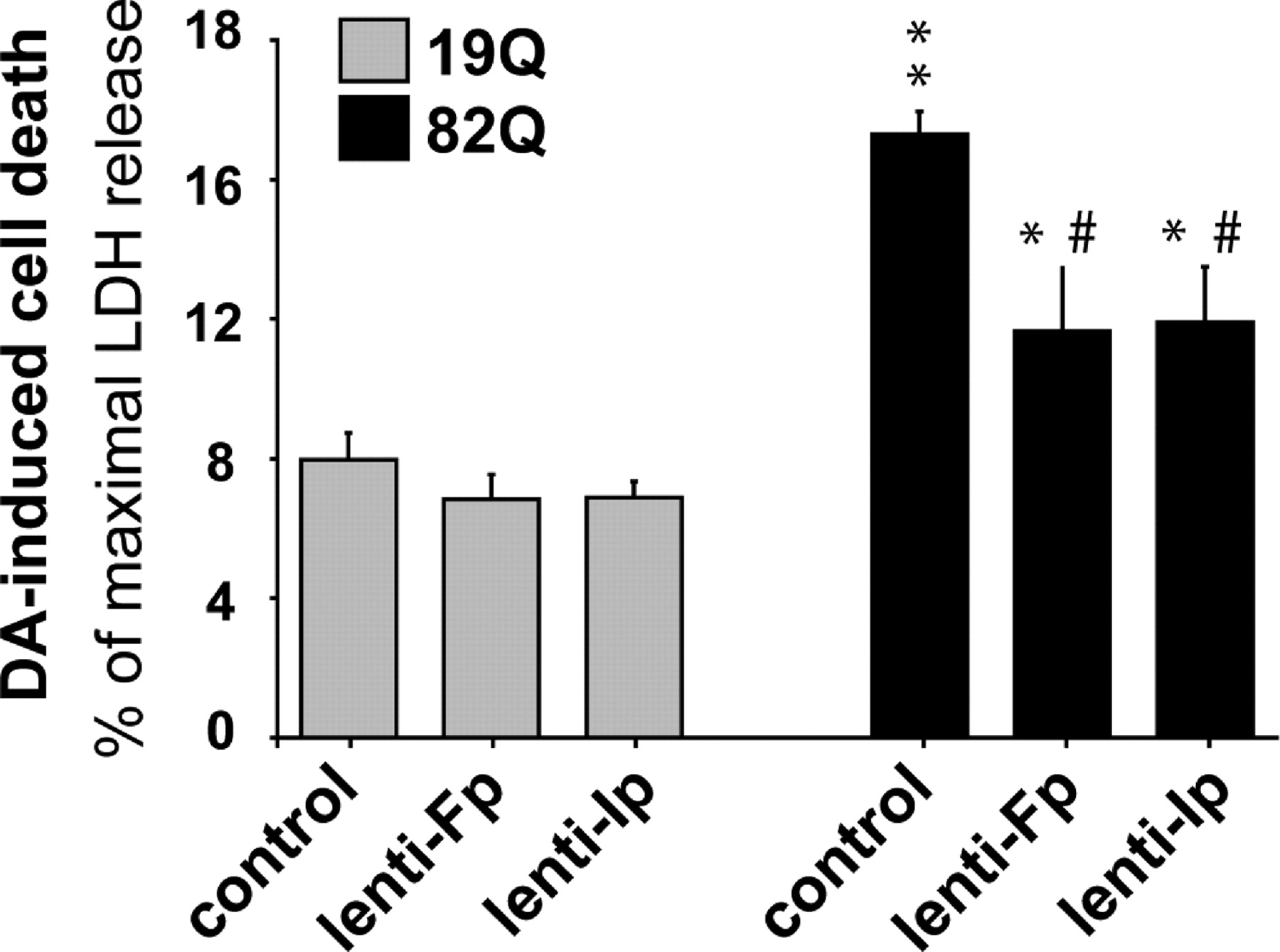 Hum Mol Genet, Volume 17, Issue 10, 15 May 2008, Pages 1446–1456, https://doi.org/10.1093/hmg/ddn033
The content of this slide may be subject to copyright: please see the slide notes for details.
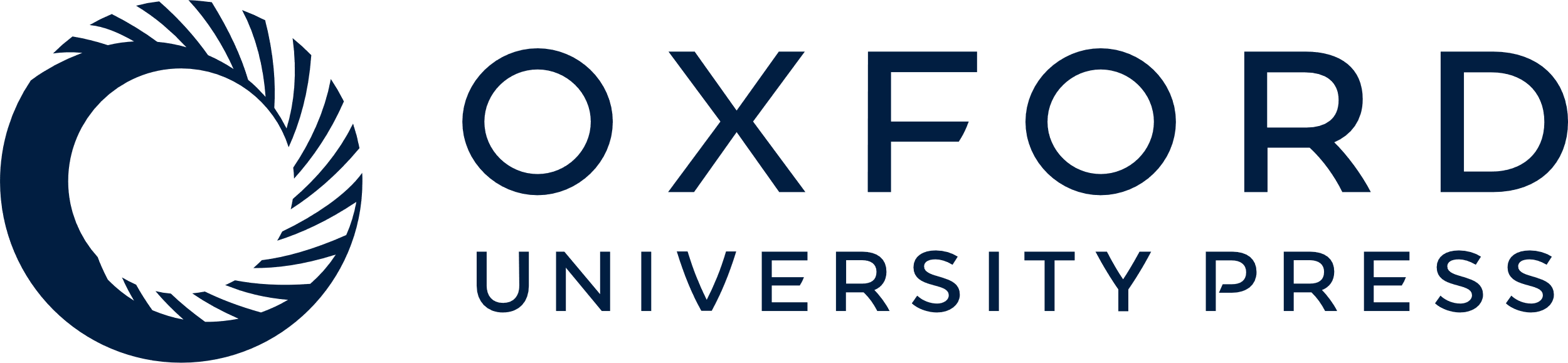 [Speaker Notes: Figure 6. Rescue of striatal neurons by Ip and Fp overexpression from the synergistic degeneration induced by DA and mutated Htt. Striatal cell cultures transduced with either Ip or Fp subunits of mCII in addition to Htt171-82Q are less vulnerable than mock-infected controls to neurodegeneration induced by 100 µm DA treatment 6 weeks later (i.e. before the bulk of cell death produced by Htt171-82Q alone). Note that neurons expressing Htt171-82Q are more vulnerable to DA than those expressing Htt171-19Q. *P < 0.05 and **P < 0.0001 (Htt171-82Q versus htt171-19Q); #P < 0.005 (Fp or Ip transduction versus mock-infection, in htt171-82Q expressing cells). ANOVA and Fisher's post-hoc PLSD test.


Unless provided in the caption above, the following copyright applies to the content of this slide: © 2008 The Author(s)This is an Open Access article distributed under the terms of the Creative Commons Attribution Non-Commercial License (http://creativecommons.org/licenses/by-nc/2.0/uk/) which permits unrestricted non-commercial use, distribution, and reproduction in any medium, provided the original work is properly cited.]
Figure 7. D2 receptor inhibition reduces the DA-induced loss of mCII subunit expression and activity. Neurons were ...
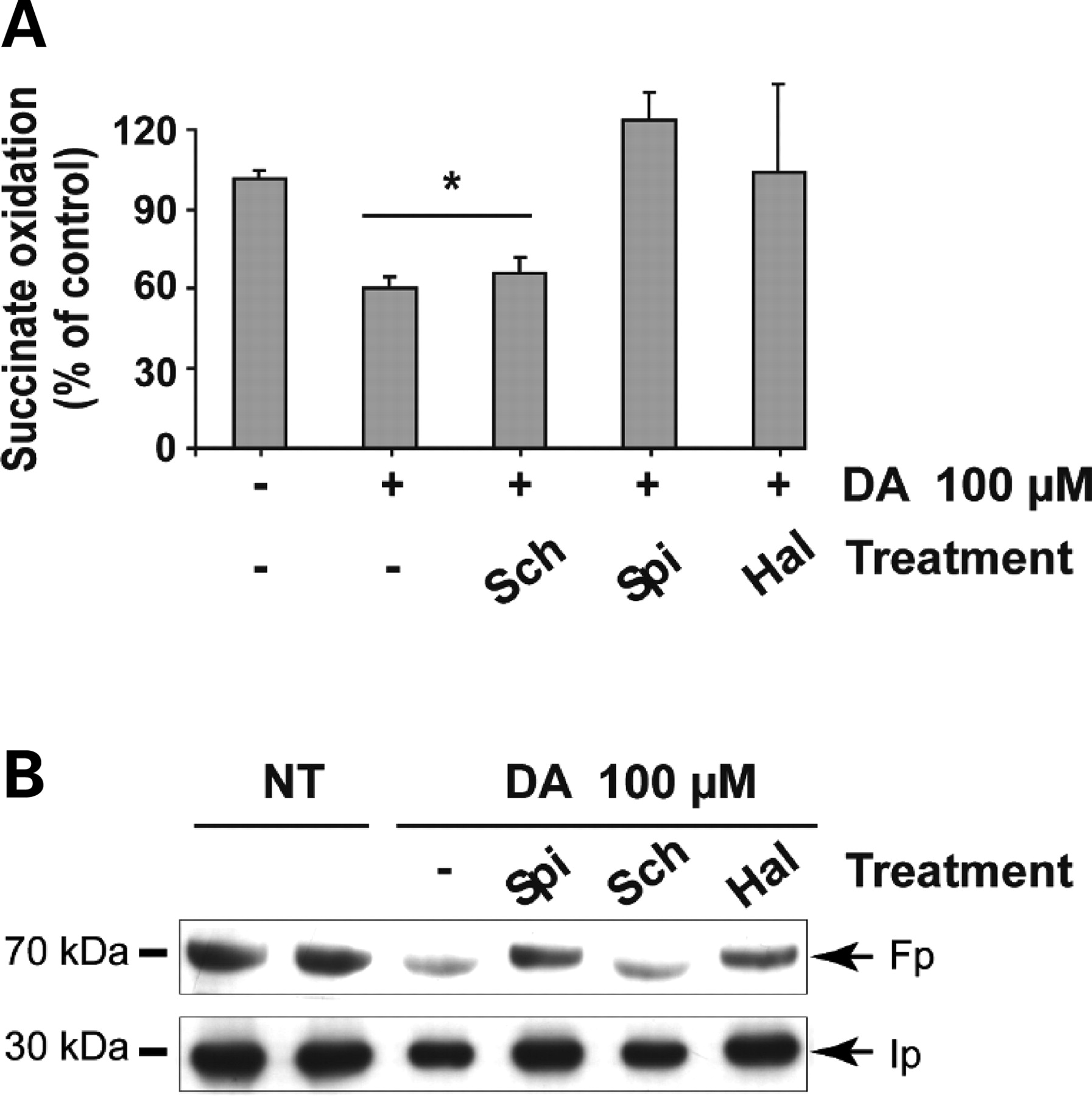 Hum Mol Genet, Volume 17, Issue 10, 15 May 2008, Pages 1446–1456, https://doi.org/10.1093/hmg/ddn033
The content of this slide may be subject to copyright: please see the slide notes for details.
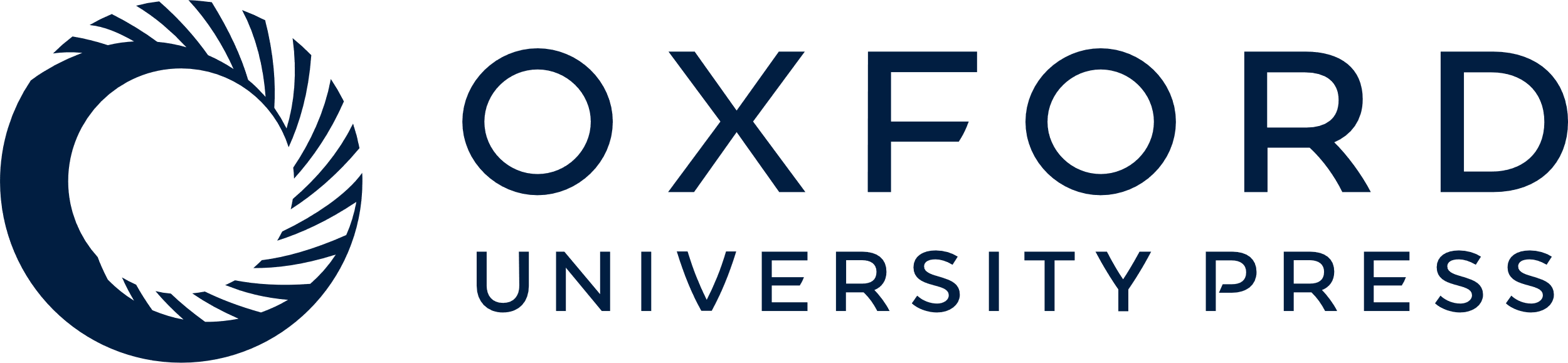 [Speaker Notes: Figure 7. D2 receptor inhibition reduces the DA-induced loss of mCII subunit expression and activity. Neurons were treated with 100 µm DA for 24 h in the presence or absence of the D2 receptor antagonists spiperone (SPI) and haloperidol (HAL), and the D1 receptor antagonist SCH23390 (SCH). (A) Quantification of the catalytic activity of mCII (succinate dehydrogenase). (B) Western blot analysis of Fp and Ip corresponding to the culture wells analyzed for mCII activity above. In both cases, the blockade of D2 receptors abolishes the loss of mCII triggered by DA, while D1 receptor blockade has no effect. *P < 0.05; ANOVA and Fisher's post-hoc PLSD test.


Unless provided in the caption above, the following copyright applies to the content of this slide: © 2008 The Author(s)This is an Open Access article distributed under the terms of the Creative Commons Attribution Non-Commercial License (http://creativecommons.org/licenses/by-nc/2.0/uk/) which permits unrestricted non-commercial use, distribution, and reproduction in any medium, provided the original work is properly cited.]
Figure 8. Activation of D2 receptors down-regulates the level of mCII subunits. Striatal cultures were treated for 24 h ...
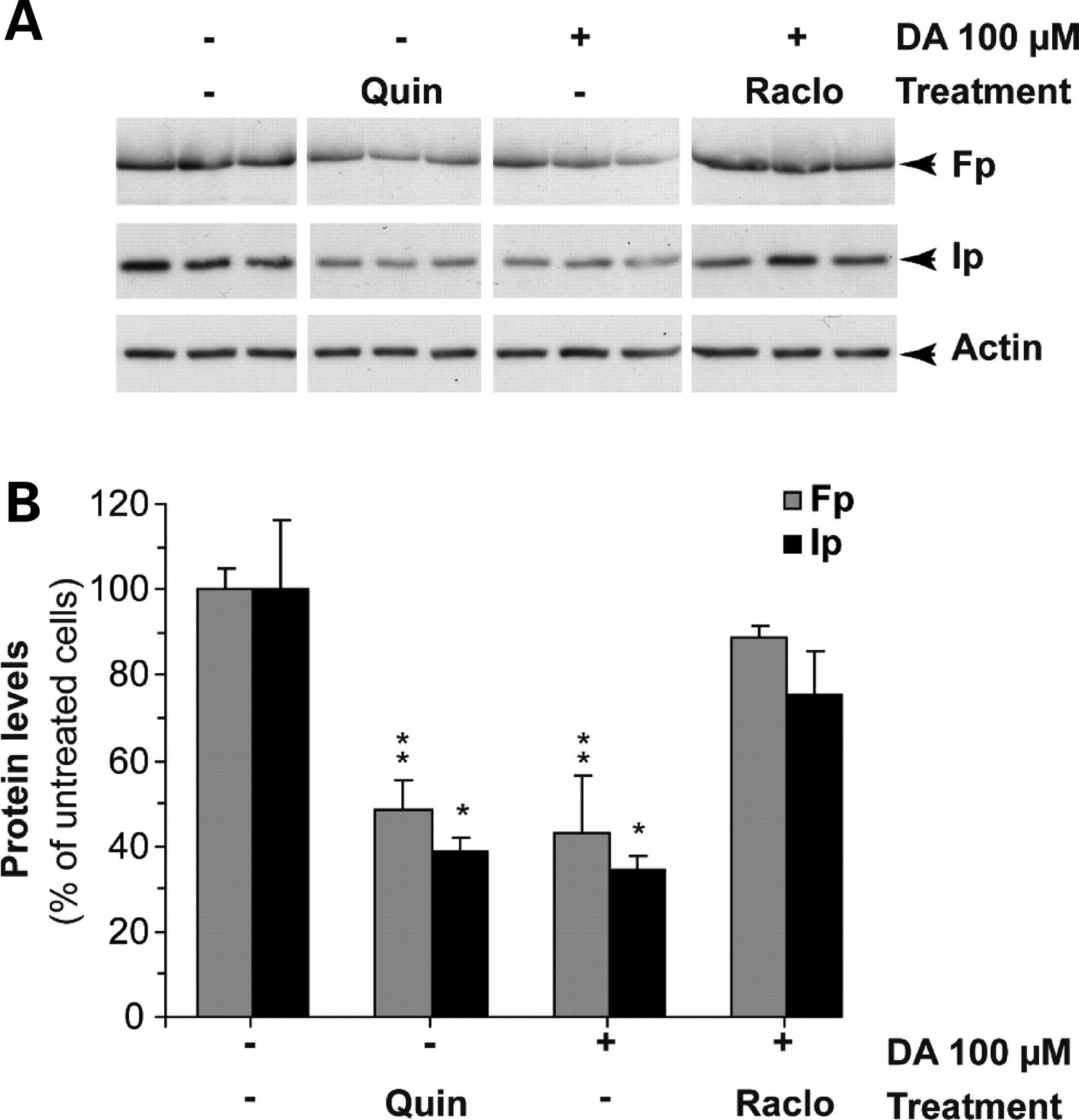 Hum Mol Genet, Volume 17, Issue 10, 15 May 2008, Pages 1446–1456, https://doi.org/10.1093/hmg/ddn033
The content of this slide may be subject to copyright: please see the slide notes for details.
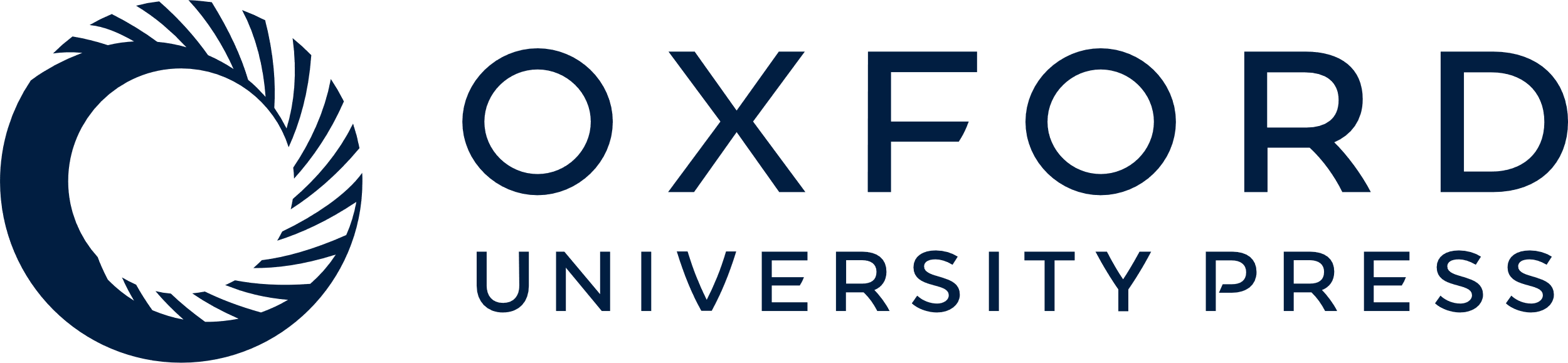 [Speaker Notes: Figure 8. Activation of D2 receptors down-regulates the level of mCII subunits. Striatal cultures were treated for 24 h with either the D2 agonist quinpirole (QUIN) or with 100µm DA in the presence or absence of the D2 antagonist raclopride (RACLO). (A) Representative western blot showing the levels of Ip and Fp under the various experimental conditions (all images are from the same blot). (B) Quantification of western blots for Ip and Fp. Note that quinpirole mimics the effect of DA on Ip and Fp expression, while raclopride has a restorative effect similar to that of spiperone and haloperidol (see Fig. 7). *P < 0.05; **P < 0.01 (Untreated and raclopride+DA groups compared with quinpirole and DA only groups). ANOVA and Fisher's post-hoc PLSD test.


Unless provided in the caption above, the following copyright applies to the content of this slide: © 2008 The Author(s)This is an Open Access article distributed under the terms of the Creative Commons Attribution Non-Commercial License (http://creativecommons.org/licenses/by-nc/2.0/uk/) which permits unrestricted non-commercial use, distribution, and reproduction in any medium, provided the original work is properly cited.]